Мудрые шутки гениальных людей
Часть 1
Самые лучшие мысли из когда-либо высказанных
Отдохновениеbahrova-hobby.ru
РОДИТЕЛЯМ НА ЗАМЕТКУ
2
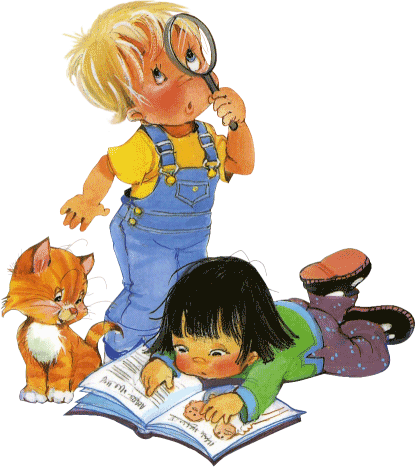 bahrova-hobby.ru
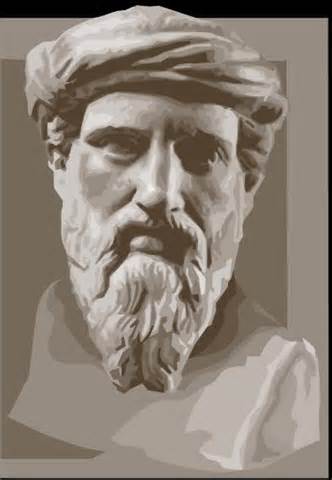 Берегите слезы ваших детей, дабы они могли проливать их на вашей могиле
3
bahrova-hobby.ru
Пифагор
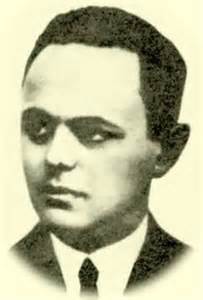 Разумеется, дети – цветы жизни. Несчастье в том, что это цветочки, а ягодки впереди
4
bahrova-hobby.ru
Дон Аминадо
Дети всего внимательнее слушают тогда, когда говорят не с ними
5
bahrova-hobby.ru
Элеонора Рузвельт
Дети никогда не слушались взрослых, но зато всегда исправно им подражали
6
bahrova-hobby.ru
Джеймс Артур Болдуин
К родителям относись так, как ты желал бы, чтобы относились к тебе
7
bahrova-hobby.ru
Исократ
Каждый ребенок – художник. Вопрос в том, как остаться им, когда вырастешь
8
bahrova-hobby.ru
Пабло Пикассо
Маленькие дети имеют много общего с интеллектуалами. Их шум раздражает, их молчание подозрительно
9
bahrova-hobby.ru
Габриэль Лауб
Вернейший способ испортить молодое поколение – научить их выше ценить единомышленников, чем тех, кто думает иначе
10
bahrova-hobby.ru
Фридрих Ницше
Будь правдив даже по отношению к дитяти: исполняй обещание, иначе приучишь его ко лжи
11
bahrova-hobby.ru
Лев Толстой
Если наказывать ребенка за дурное и награждать за доброе, то он будет делать добро ради выгоды
12
bahrova-hobby.ru
Иммануил Кант
Лучший способ сделать детей хорошими – это сделать их счастливыми
13
bahrova-hobby.ru
Оскар Уайльд